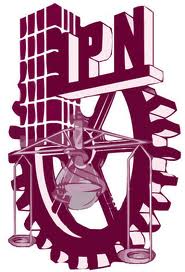 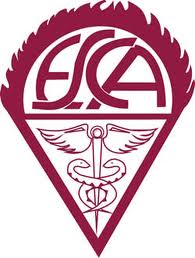 Instituto Politécnico Nacional
Escuela Superior de Comercio y Administración
Lic. Negocios Internacionales
Estudios Regionales del Pacífico Asiático, Medio Oriente y África
Mtro. Luis Julián Mireles Romero
Propósito de la Unidad de Aprendizaje
Evalúa las oportunidades de negocio entre México y la región del Pacífico Asiático, Medio Oriente y África (PAMOA), de acuerdo al entorno económico, político y social y a la normatividad de los negocios internacionales.
Unidad Temática II. Proceso de Integración Económica.
Unidad de Competencia
Analiza el estado actual de la integración económica en Asia y África y la política comercial establecida por los diferentes bloques a partir de la identificación de los proceso de integración económica del bloque.
2.1.2 FORO DE COOPERACIÓN ASIA-PACÍFICO (APEC)
El Foro fue establecido en Canberra, Australia, en noviembre de 1989, por iniciativa del entonces Primer Ministro australiano, Robert Hawke, en respuesta a la creciente interdependencia económica entre las economías pertenecientes al Asia Pacífico.
Objetivos: consiste en alcanzar la liberalización y la facilitación del comercio y la inversión al 2010 para las economías desarrolladas y al 2020 para las economías en desarrollo.
Metas de Bogor – 1994
Agenda de Acción de Asaka - 1995
Estados miembros de la APEC
Importancia de los Estados miembros
2.1.3 ASEANAsociación de Naciones del Sureste Asiático
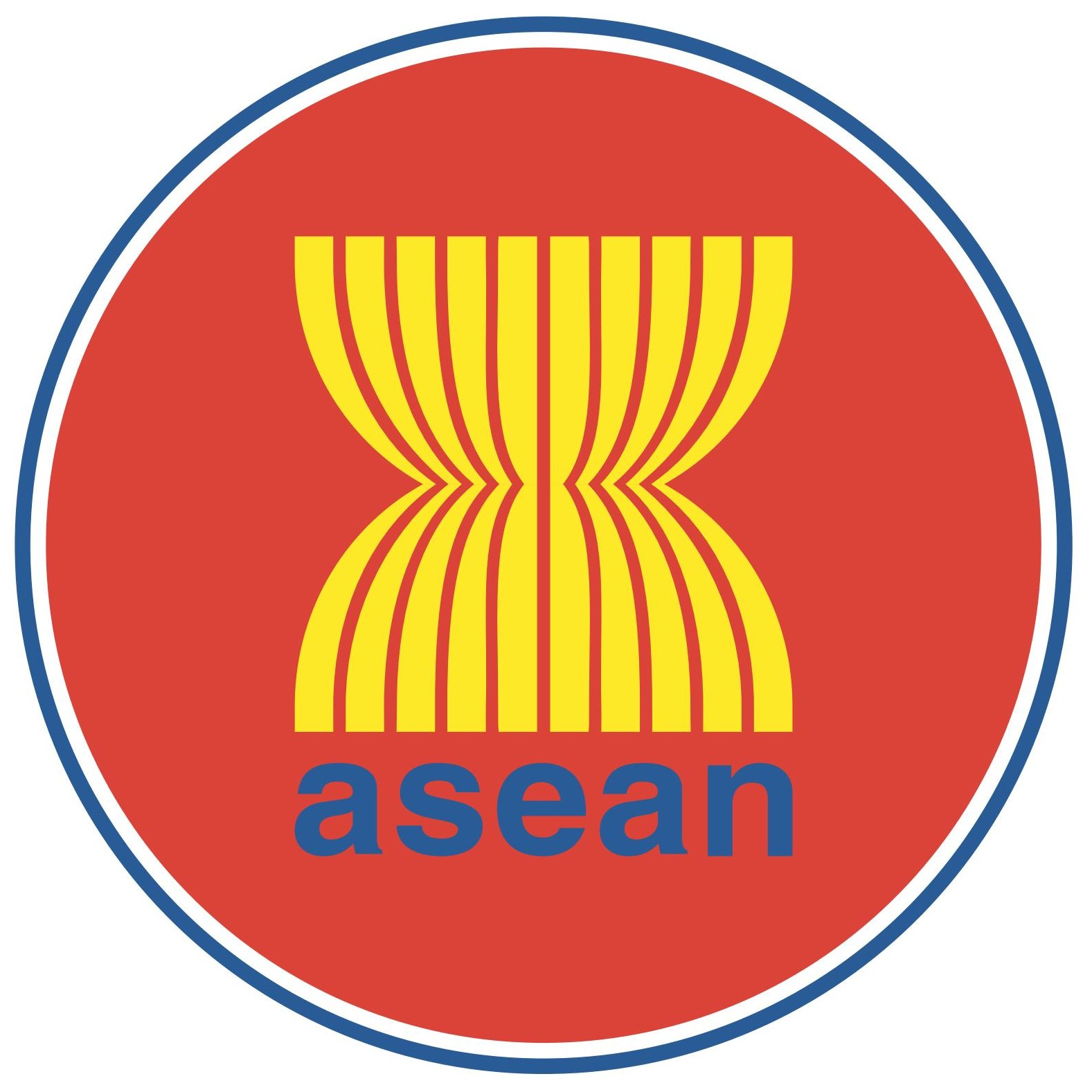 Fundación
La Declaración de Bangkok del 8 de agosto de 1967 es un documento breve que promueve la cooperación regional en diversos campos en un sentido amplio, y no contiene un ambicioso proyecto de objetivos supranacionales.
Declaración de Bangkok
La Declaración establece que los objetivos y propósitos de ASEAN son : 1.acelerar el crecimiento económico, el progreso social y el desarrollo cultural de la región,2. promover la paz y la estabilidad regionales, 3.promover la colaboración activa y la mutua asistencia, 4.proveer asistencia unos a otros,5. colaborar más efectivamente para una mayor   utilización de sus agriculturas e industrias, 6. promover estudios sobre el Sudeste asiático, 7.mantener una cooperación próxima y benéfica con organizaciones internacionales y regionales existentes con similares objetivos y propósitos, y explorar todos los caminos para una cooperación aún mayor entre ellas mismas.
ASEAN +3
ASEAN +3 integra a los Estados de: China, Japón y Corea del Sur.
Cifras económicas de ASEAN
2.1.5. Cuenca del Pacífico
La Cuenca del Pacífico constituye un nuevo centro de poder económico mundial y es la región más vasta del mundo. Constituida por 47 países y regiones.
Su comercio exterior representa 48% del internacional.
Ingreso per cápita fluctúa entre 500 y 23 000 dólares anuales.
Estados miembros
La Cuenca del Pacífico está conformado por los siguientes Estados: Canadá, Estados Unidos, México, Guatemala, Costa Rica, Nicaragua, El Salvador, Panamá, Colombia, Ecuador, Perú, Chile, Rusia, China, Japón, Corea el Norte, Corea del Sur, Filipinas, Vietnam, Camboya, Malasia, Singapur, Brunéi, Indonesia, Australia, Nueva Zelanda.
Fines de la Cuenca del Pacífico
Los países y regiones de la Cuenca no caminan hacia la formación de una comunidad multinacional debido a su gran heterogeneidad política, económica y cultural. 
El desarrollo económico que se está generando ofrece amplias perspectivas de cooperación e intercambio internacional.
2.2 Proceso de Integración Económica en África
Los procesos de integración económica en África están conformados por los siguientes elementos. 
Mercado Común de África Oriental y Meridional (COMESA)
Comunidad Económica de los Estados de África Central (CEEEAC)
Comunidad Económica de los Estados de África Occidental (CEDEAO)
Comunidad  Económica y Monetaria del África Central.
Unión Económica y Monetaria del África Occidental.
Comunidad Económica Africana
Organización para la Unidad Africana. Plan de Acción de Lagos 1980. Objetivos de un alto crecimiento (7%anual), revolución agrícola ()4% de crecimiento anual), industrialización de 9.5% anual.

Tratado de Abuya 1991. Fundación de la Comunidad Económica Africana. 

Unión Africana. 2002.
2.2.1Mercado Común de África Oriental y Meridional (COMESA)
El Mercado Común de África Oriental y Austral (COMESA) está conformado por los países del oeste y sur africano. 
Busca la integración económica entre los Estados integrantes del bloque comercial.
2.2.4 Comunidad Económica de los Estados de África Occidental (CEDEAO)
Está conformada por los Estados africanos occidentales. Busca una unión económica y social a partir de un pasado común encabezado por el colonialismo francés. 
Está dirigido por un presidente y tiene un Tribunal de Justicia encargado de dirimir las diferentes controversias suscitadas por los Estados.
2.2.5 Comunidad Económica de los Estados de África Central (CEEEAC)
Los Estados miembros tienen de un régimen arancelario preferencial, un régimen de tránsito y de unas normas de origen propias. 
También en un gravamen sobre las importaciones procedentes de terceros países, lo que les permite financiarse.
2.2.6 Unión Económica y Monetaria del África Occidental
A través de la Unión Económica y Monetaria del África Occidental, los Estados miembros buscan crear una integración económica y comercial bajo un sistema jurídico homogenizado. 
Tiene un banco central que agrupa las políticas monetarias y la producción del Franco, moneda oficial en los ochos países integrantes de dicho bloque.